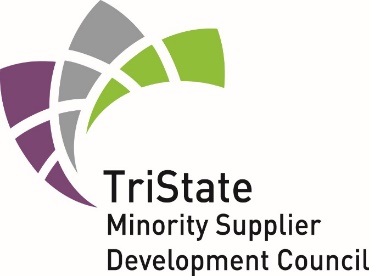 WELCOME TO THE
TRISTATE MINORITY SUPPLIER DEVELOPMENT COUNCIL
(TSMSDC)

TUESDAY, SEPTEMBER 22, 2020
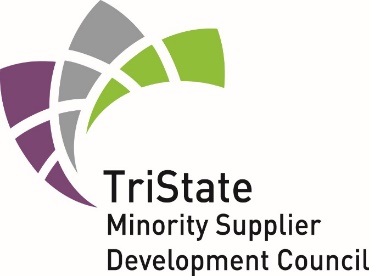 INTRODUCTION


    CHERI HENDERSON
    President and CEO
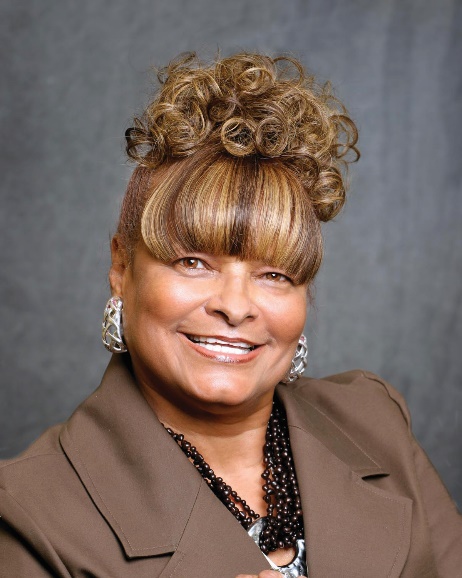 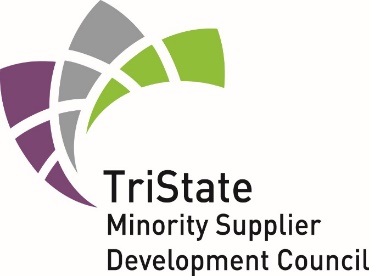 WHO WE ARE

TriState MSDC  is   a  501 (c) (3)  non-profit   organization  chartered to   advance   business   and   procurement opportunities  for  certified minority business, regardless of size, by connecting  them to corporate members.
 
TriState  is  one  of  23 regional  affiliate  councils of  the National Minority   Supplier   Development   Council (NMSDC).   It   has  access to  over  1,450  corporate members,  including most  of  America’s largest  publicly  owned, privately  owned,  and  foreign owned companies, as  well  as universities, hospitals  and  other  buying institutions. Collectively,  over 12,000-plus minority-owned  businesses are matched  with  member corporations  that  seek to purchase goods and services.
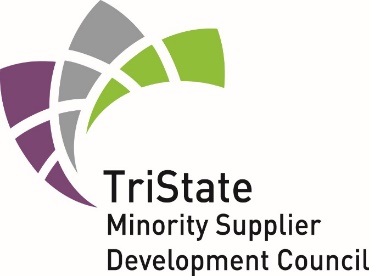 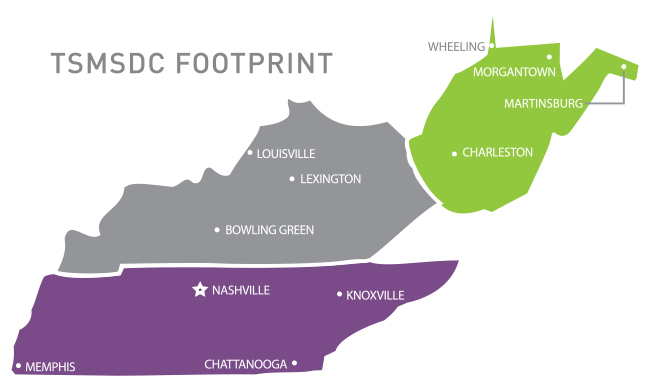 TENNESSEE  |  KENTUCKY |  WEST VIRGINIA
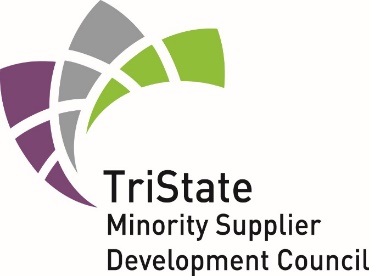 WHO WE ARE

MISSION:  TSMSDC ensures the development of mutually beneficial relationships between ethnic minority businesses (suppliers) and major corporations (purchasers), by promoting and expanding business and procurement opportunities as they strive to be the product and service providers of choice.

VALUE PROPOSITION: TSMSDC is committed to being the leading supplier diversity advocate, to facilitate relationships between corporations and MBEs, resulting in improved sales, profits, business performance, consumer image and stakeholder value.
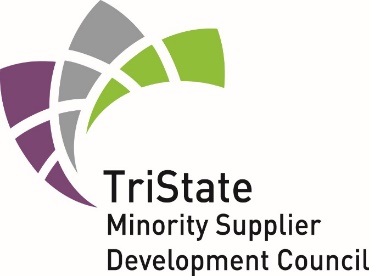 WHAT WE DO

TSMSDC’s commitment is to bring the highest level of service to all its stakeholders.  
Four (4) fundamental pillars represent our overall mission:CERTIFY | DEVELOP | CONNECT |  ADVOCATE


CERTIFY: Minority-owned businesses and promote the value of certification
    DEVELOP: Stakeholders and building capacity and capabilities
   CONNECT: Connect certified MBEs with local and national corporate members
   ADVOCATE: MBEs and major purchasers promote the Value Proposition of Supplier Diversity
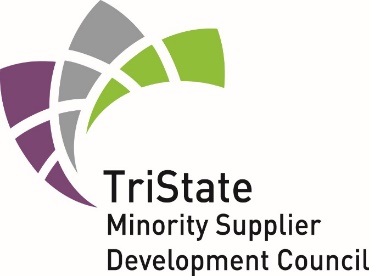 SERVICES
Identify, certify, assist and refer in the scalability of MBEs in a wide range of products and services
Access the needs of corporate members regarding their supply chain requirements and match appropriate MBE suppliers
Develop and offer supplier diversity program support
Measure and track business and networking opportunities
Assist in RFP/bid opportunities
Source MBE referrals and introductions
Deliver education and training opportunities
Facilitate business relationships
Promote equity, diversity and inclusion
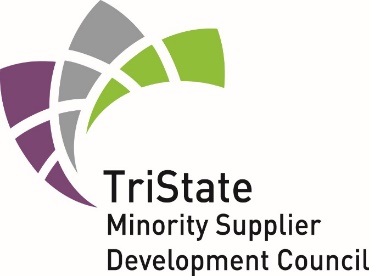 TSMSDC BOARD OF DIRECTORS

Dr. Herman Williams, Chairman – Nashville BDO Healthcare Advisory Practice
Jackie LaJoie, Vice Chair - Trane TechnologiesStanford Williams, Treasurer – Messer Construction Co.
Attorney Richard Manson, Legal Counsel – SourceMark USAMaria Teresa ‘Tera’ Vazquez, MBEIC Chair – Guy BrownCheri K. Henderson, President and CEO – TriState MSDC
Keith Hamilton - LB Manufacturing, LLC (MBEIC – KY)
Anthony Mathis - Norton Healthcare
Warren Sawyers – Atlas Management Corporation
Attorney Kim Stagg – Dickinson Wright, PLLC
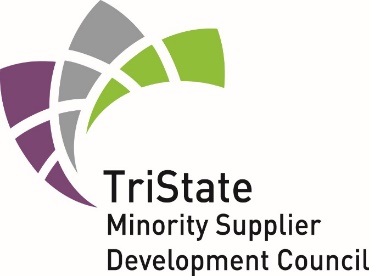 WHAT WE DO
FOR MINORITY OWNED BUSINESSES

Certify ethnic minority-owned businesses
Provide access to working capital 
Create networking opportunities
Provide business-building educational seminars
Recommend Executive Management Educational Programs

FOR CORPORATIONS 

 Provide referrals and access to certified minority suppliers
 Provide assistance in supplier diversity programs
 Enhance corporate presence to assist with procurement goals
 Information clearinghouse on minority businesses development 
 Recommend Advanced Programs Managers Seminars
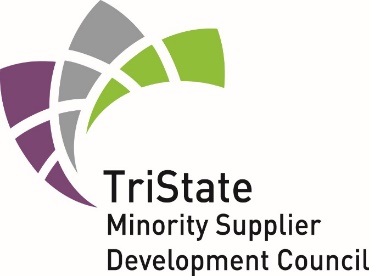 BENEFITS OF AFFILIATION

 Creating partnerships, strategic alliances, and contractual relationships
 Executive business management scholarships for continuing education
 National certification accepted by over 1,450 major corporations
 Greater access to the marketplace for business opportunities
 Forums for information exchange, dialogue, and networking
 Cultivate economic opportunities with major corporations  
 Inclusion in NMSDC’s national database of more than 12,000 MBEs
 Direct contact with corporate decision-makers
 Publicity through on-line and printed materials
 Support Tier 1 and 2 business relationships
 Contacts… Contracts
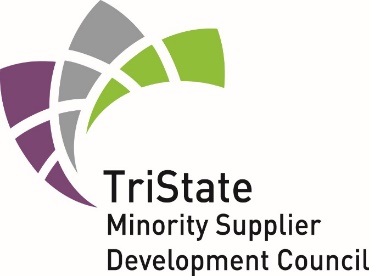 MBE CERTIFICATION/
                          EDUCATION FOUNDATION


     DERRICK DOWELL
Vice President
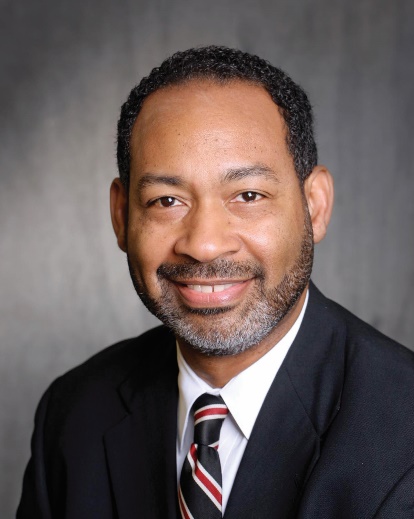 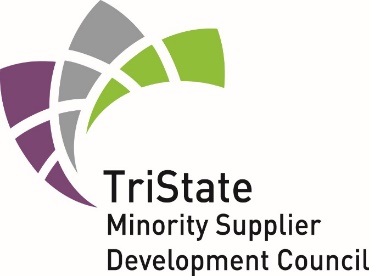 WHAT IS MBE CERTIFICATION?
Certification is a validation process that validates:

The company is a for profit enterprise

At least 51% owned, managed and controlled by minority group member(s)

Physically located in the United States or its trust territories
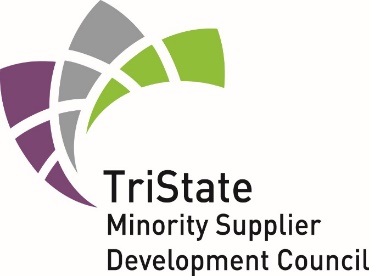 HOW DO I GET CERTIFIED?
Step 1: Review the certification criteria and checklist to ensure that your business qualifies.  This can be found on www.tsmsdc.net – MBE Certification webpage.
Step 2: Collect the required documentation.
Step 3: Complete the application online. Notarize the Declaration of Minority Status page, submit the payment, the application and documentation online. The payment information is listed 
Step 4: The applicant will go through a desk audit. The desk audit is a review of the entire application and all supporting documentation. It is also during this stage where we contact your business references.
Step 5: Once the desk audit is complete, the files goes into the site visit stage. The site visit is a personal visit to the applicant’s business to meet with principals and review certain documents to verify ownership, management and control functions. A report of the site visit is prepared and added to the file.
Step 6: Your completed packet will be forwarded to the Certification Committee for a review and make a recommendation to the Board of Directors for final action. 
Step 7: The Board of Directors review and vote on the committee’s recommendations. All letters are prepared for signature after the vote.
Step 8: All applicants receive a written notification of their status within one week. Firms that are approved are granted certification that is good for one (1) year and requires an annual renewal. 
                Note: The above process can take anywhere from 30 to 90 days depending on when the application arrives in relationship to the certification meetings.
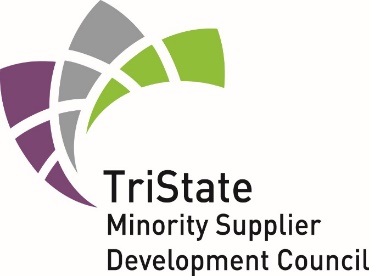 YOUR CHECKLIST TO GET STARTED
Create and update your company profile in NMSDC Central

Be part of the news and share your success stories and get visibility

Participate in webinars and workshops hosted by TSMSDC

Monitor TSMSDC’s News and Education section on the website

Keep an eye on TSMSDC events posted in Events section on the website

Attend events presented by TSMSDC and NMSDC
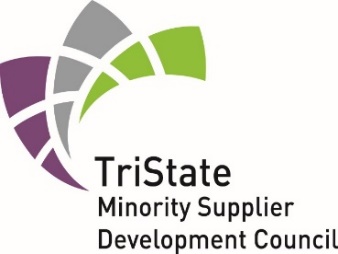 READY TO DO BUSINESS?
BE PREPARED:

 Action Plan :
Who am I targeting?
What are my strengths?
Why me? 
How can I deliver?

 Know your audience – Research the companies you are targeting (MBEs and Corporations)

 Register in your target companies’ Supplier/Supplier Diversity Registration Portals - found on their websites

 Update your Capability Statement and business collateral  to suit the targeted client

 Perfect your Elevator Pitch
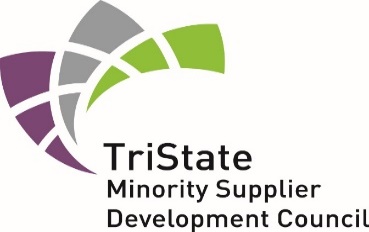 PUT THINGS IN MOTION
EXECUTE YOUR PLAN:

 Attend TSMSDC and NMSDC events

 Look for MBE sponsorship opportunities

 Get Involved with TSMSDC as a volunteer at events

 Find Corporate and MBE Mentors

 Ask for introductions to key individuals and targeted corporations

 Give back- participate in supporting diverse businesses

 NETWORK, NETWORK, NETWORK! ! !
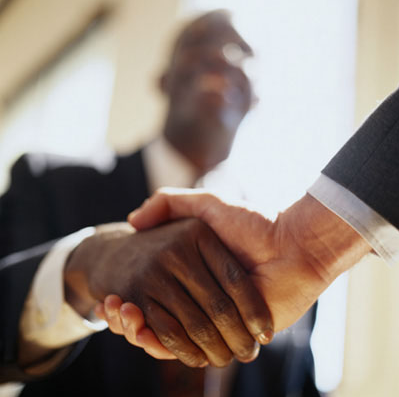 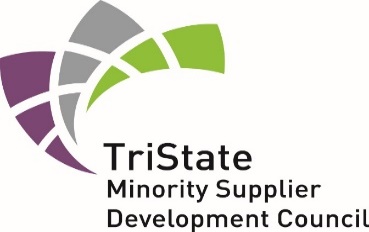 MEASURE YOUR SUCCESS
EVALUATE YOUR PLAN:

 Have you met the right people?

 Which events; seminars; workshops were useful?                  

 Any new business prospects to follow up on?

 How can you improve?

 Have you developed a short and long-term strategy?

 Ask for help
EEeEvads
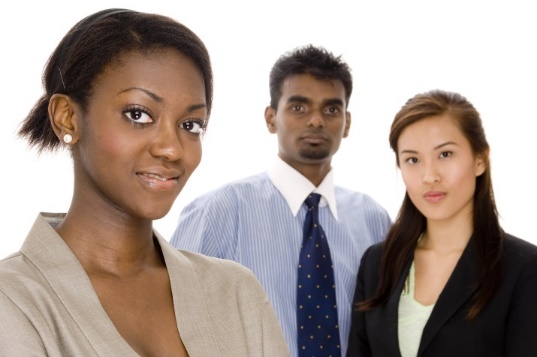 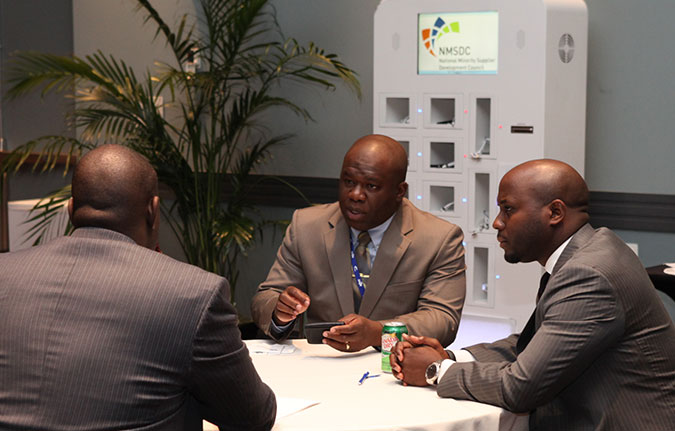 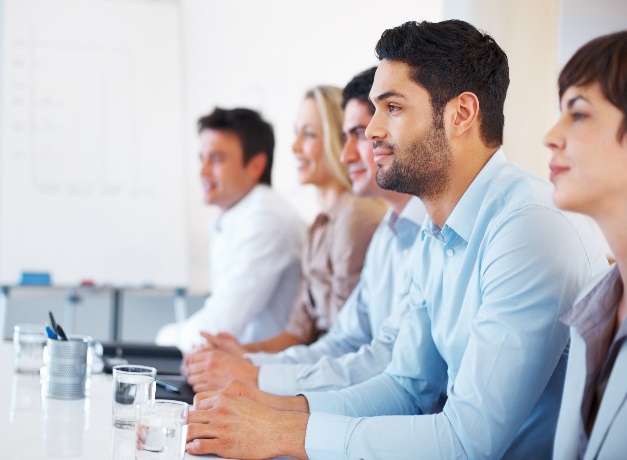 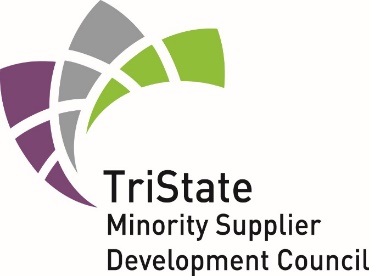 BENEFITS AND ADVANTAGES OF BEING MBE CERTIFIED


Access to purchasing opportunities
Validation of MBE status
MBE Development
Networking Events
Access to educational programs and training
Access to capital
Our Certification is accepted by other certifying agencies
Greater opportunity to provide products and services to Corporate America
Direct access and exposure to corporate decision makers
Bid notification
Inclusion in national database
Trade Fair and Matchmaker events
Access to NMSDC Network
Referrals   
MBE Orientation
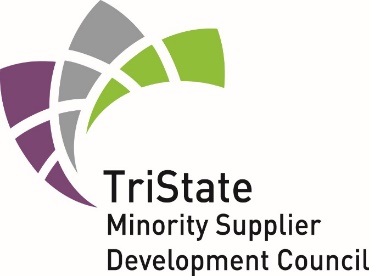 ANNUAL RE-CERTIFICATION

Certified MBEs will receive 30, 60, and 90 day e-mail notices of their pending expiration

Re-certification application is completed online at www.tsmsdc.net	
 
Any changes of ownership must be documented and submitted on the re-certification application

Allow 30 days to process the re-certification application

It is the MBE’s responsibility to re-certify prior to certificate expiration
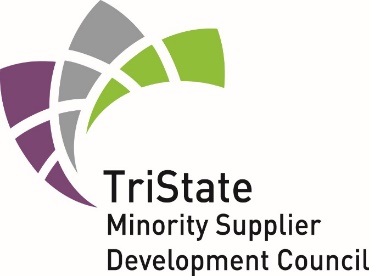 SUBSCRIPTION SERVICES

This service is available to NMSDC Certified MBEs that are doing business in other regions, in addition to their Home Councils

A subscription entitles a certified MBE to access additional services at your Home Council and from any of the 23 regional councils within the NMSDC network

Contact the Regional Council of choice for details about Subscription Services.  Go to http://www.nmsdc.org/nmsdc-regional-affiliates-list/
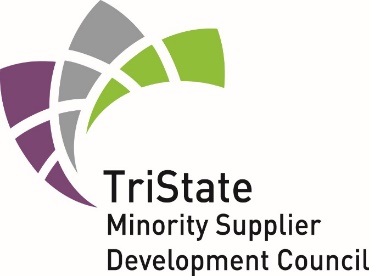 TSMSDC SUBSCRIPTION SERVICES

SERVICES INCLUDE:
RFP Business Leads
Alerts from Corporate Members
TriState Executive to Corporate Meetings
Industry Groups/Committees
Listing in National Database
Calendar of Events
Letters of Introduction
One-on-One Corporate Meetings
Community Business News Bulletin
Access to Educational Workshops
inBusiness Magazine Ad
Access to Executive Management Programs
Webinar

SUBSCRIPTION SERVICES FEES:  
CLASS 1: $300 | CLASS 2: $400 | CLASS 3: $500 | CLASS 4: $600
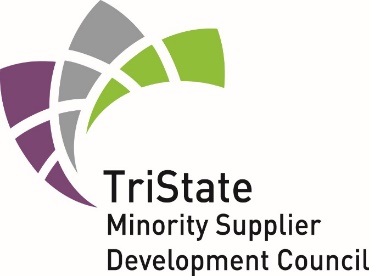 MINORITY BUSINESS ENTERPRISE INPUT COMMITTEE (MBEIC)

The MBEIC is the liaison between TSMSDC’s corporate members, and is the voice of MBE affiliates
MBEIC is a standing committee of the TSMSDC Board of Directors
MBEIC members are elected  into membership by TSMSDC certified MBEs
The MBEIC role is to provide board members and the council staff with constructive and solution-orientated input on issues affecting MBEs, promote council activities and execute initiatives to strengthen and support the certified MBE community as a whole
TSMSDC works collaboratively with MBIEC to promote council programs to enhance the development and growth of our regions

TSMSDC MBEIC Chair: Maria Teresa ‘Tera’ Vazquez, President and CEO – Guy Brown
TSMSDC MBEIC Vice Chair: Attorney Richard Manson, President and CEO – SourceMark USA
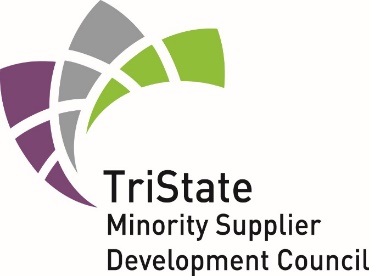 EDUCATION FOUNDATION


 Inaugurated in 1994 in Nashville, Tennessee

 Mission:   To provide support to at-risk graduating seniors to continue their education beyond high school

 Success:   $2 million  in scholarships to 362 high school graduates.  Scholarships are made possible by generous donations from corporations, minority businesses, community partners, and individuals
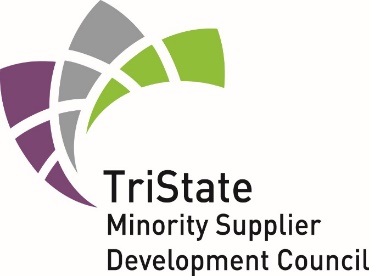 ACTIVE PARTICIPATION 


          SUSAN A. L. MARSTON, MBA
 Regional Vice President
        Kentucky and West Virginia
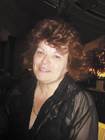 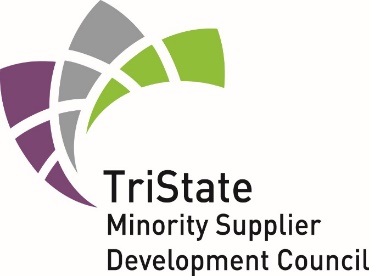 HOW TO GET THE MOST OUT OF TSMSDC…

PARTICIPATE …

		PARTICIPATE …

  PARTICIPATE!!
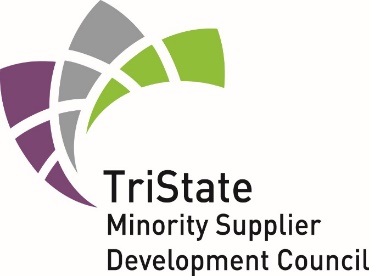 2020 UPCOMING EVENTS

October 7:   'Raising the Bar' Mini-Series – Trane Technologies and TSMSDC - Featuring… The Hatchett Group Seizing the Opportunity for Supplier Diversity: Is Your Supplier Diversity Program Ready for Greater Expectations and Visibility? 11:00 am - 12:00 pm EST/10:00 am - 11:00 am CST  
 
October 14: 'Raising the Bar' Mini-Series with Trane Technologies and TSMSDC…
Workshop II - Risk Management:  11:00 am - 12:00 pm EST/10:00 am - 11:00 am CST  
 
November 18:  Part 3 Series of Messer Construction/City of Knoxville/Knox County/TSMSDC 
‘Get It Done’… Building for Tomorrow Construction Seminar - Diversity/Inclusion in Construction:  
8:30 am - 9:30 am EST/7:30 am - 8:30 am CST  
 
December 2: 'Raising the Bar' Mini-Series with Trane Technologies and TSMSDC…
Workshop III - Quality:  11:00 am - 12:00 pm EST/10:00 am - 11:00 am CST
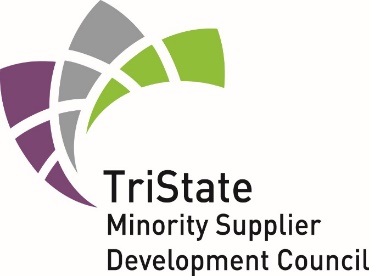 OPPORTUNITIES
NMSDC National Conference and Business Opportunity Exchange
  Matchmaking Sessions 
  Meet the Buyer Events
  Marketing and  Leadership Training 
  Webinars
  Workshops
  Newsletters
  Website Success Stories
  Supplier of the Year Awards!
Referrals
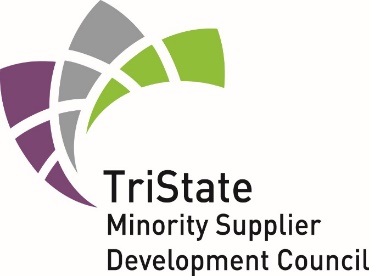 THANK YOU!

For additional information, contact:

Tennessee Headquarter Office T: (615) 259-4699
Kentucky Regional Office T: (502) 365-9762

E: info@tsmsdc.net
W: tsmsdc.net (Regional)
W: nmsdc.org (National)